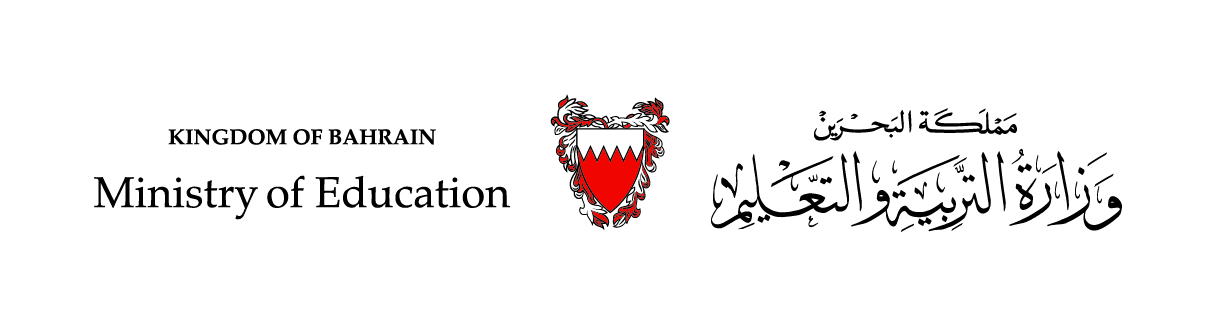 وزارة التربية والتعليم –الفصل الدراسي الثاني 2020-2021م
Accounting 3                                                                                    INVENTORIES AND COST OF SALES                                                                                     Acc. 213
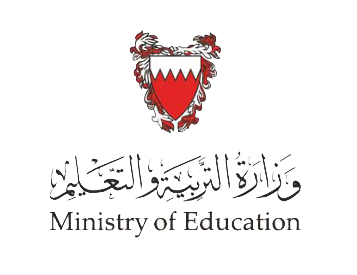 Learning Objectives
By the end of this lesson, the student should be able to:
definition of Perpetual Inventory System 
The calculation of cost of goods sold and closing inventory by using the WA method – Perpetual System.
وزارة التربية والتعليم –الفصل الدراسي الثاني 2020-2021م
Accounting 3                                                                                    INVENTORIES AND COST OF SALES                                                                                     Acc. 213
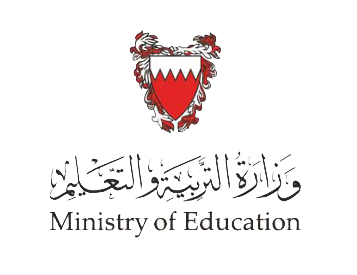 INTRODUCTION
INVENTORY is an asset that is intended for sale, or to be used in producing goods.

 Inventory represents a large (if not the largest) portion of assets.

 Inventory represents such an important part of the Balance Sheet.
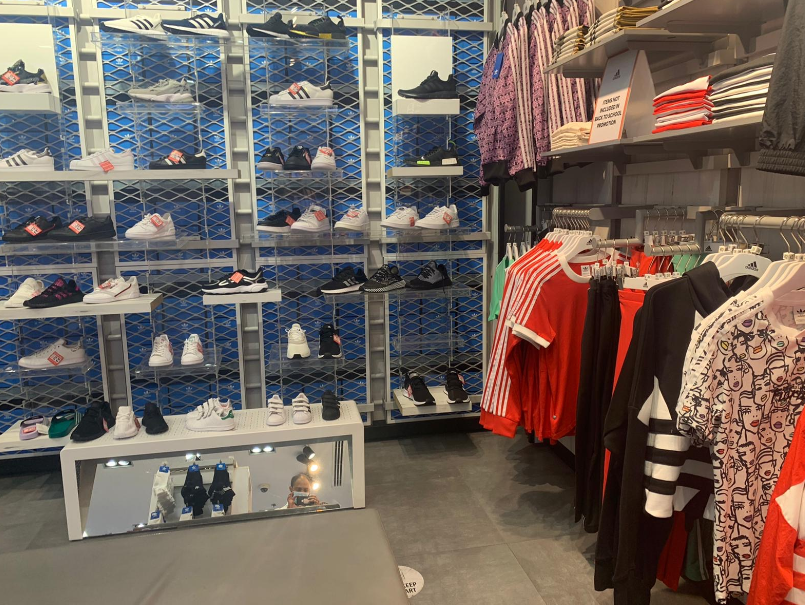 وزارة التربية والتعليم –الفصل الدراسي الثاني 2020-2021م
Accounting 3                                                                                    INVENTORIES AND COST OF SALES                                                                                     Acc. 213
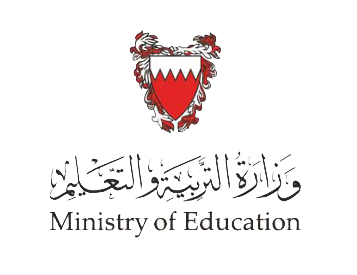 The Need for Inventory Valuation
The types of inventories owned by business organizations differ depending on the type of activities or operations they perform.  For example:
1. Merchandising Companies, i.e. businesses which purchase and sell goods, but do not process them.  Inventories consists of goods purchased, in their completed state, and remaining unsold at the end of the accounting period.
2. Manufacturing Companies, i.e. businesses which produce or process inventory the term (inventory) include raw materials, work-in-progress and finished goods awaiting sale.
3. Service Companies, i.e. businesses which provide services to the public like, accountants and bankers.  These hold very little, if any, inventories the conventional sense of the term, though accountants will have a significant balance of work-in-progress representing services provided but not yet billed while banks possess large investments which present their own valuation problems.
وزارة التربية والتعليم –الفصل الدراسي الثاني 2020-2021م
Accounting 3                                                                                    INVENTORIES AND COST OF SALES                                                                                     Acc. 213
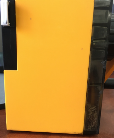 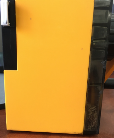 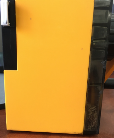 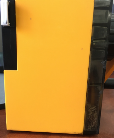 Perpetual Inventory System
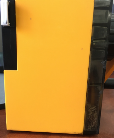 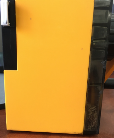 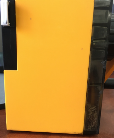 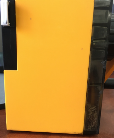 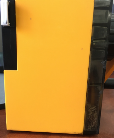 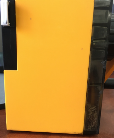 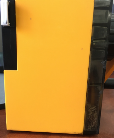 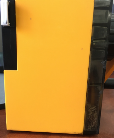 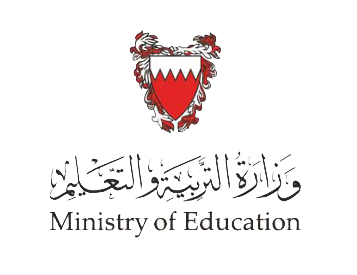 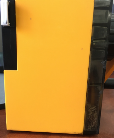 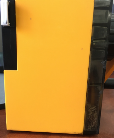 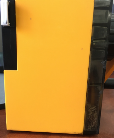 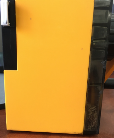 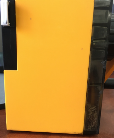 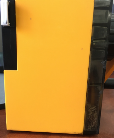 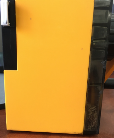 Current Inventory
Current Inventory
Inventory
Added
Inventory
Sold
Current Inventory
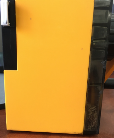 Definition of Perpetual Inventory System
Companies keep detailed records of the cost of each inventory purchase and sale. These records continuously – perpetually – show the inventory that should be on hand for every item. Companies that sell products with fixed prices use perpetual inventory systems.
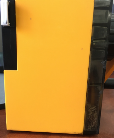 Reported
Total
Reported
+ Total
Reported
Total
Reported
Total
Reported
Total
وزارة التربية والتعليم –الفصل الدراسي الثاني 2020-2021م
Accounting 3                                                                                    INVENTORIES AND COST OF SALES                                                                                     Acc. 213
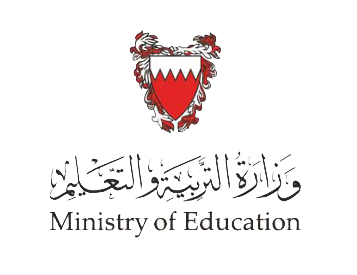 Methods of Stock Valuation
WA (Weighted Average Method) – Perpetual Inventory System
Example 1:
Abdulhadi’s Company uses a perpetual inventory system. It entered into the following information for the month of May 2020.
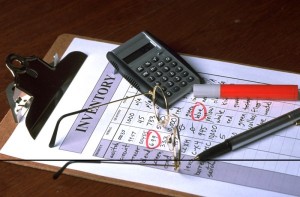 Required:
1. Compute cost of goods sold and cost of ending Inventory using WA Method                       2. Compute the gross profit.
وزارة التربية والتعليم –الفصل الدراسي الثاني 2020-2021م
Accounting 3                                                                                    INVENTORIES AND COST OF SALES                                                                                     Acc. 213
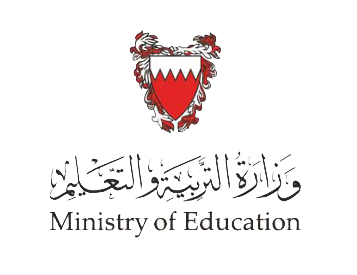 Methods of Stock Valuation
WA (Weighted Average) – Perpetual Inventory System
Example 1:Solution
Abdulhadi’s Company uses a perpetual inventory system. It entered into the following information for the month of May 2020.
28
35
Required:
1. Compute cost of goods sold and cost of ending Inventory using WA Method
وزارة التربية والتعليم –الفصل الدراسي الثاني 2020-2021م
Accounting 3                                                                                    INVENTORIES AND COST OF SALES                                                                                     Acc. 213
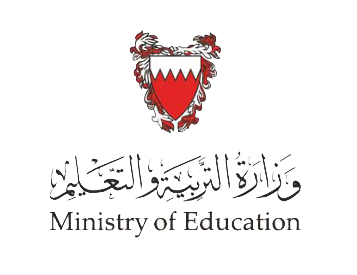 Activity (1): Exercise (4): page 58
Salman Company uses a perpetual inventory system. It entered into the following information for the month of June 2020.
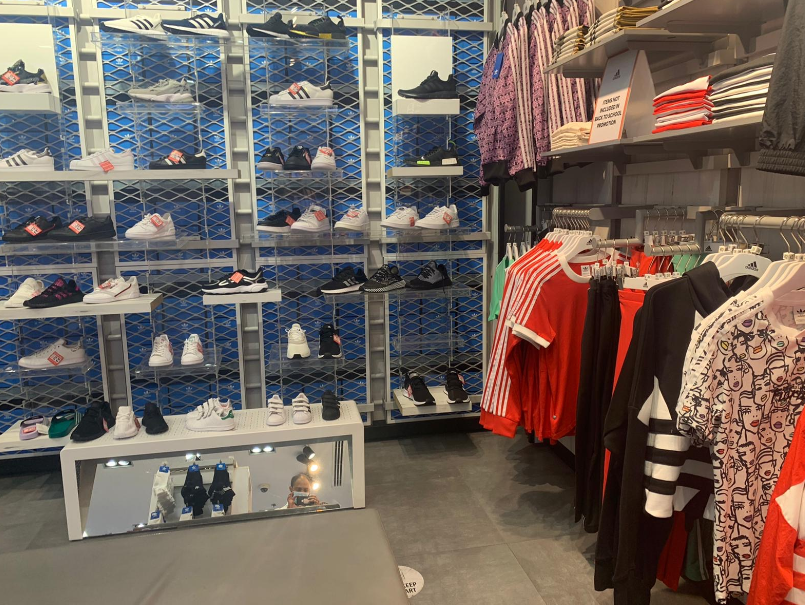 Required:
Compute cost of goods available for sales.
Compute the number of units in ending inventory.
Compute cost of goods sold and cost of ending Inventory using WA Method                         
4. Compute the gross profit.
وزارة التربية والتعليم –الفصل الدراسي الثاني 2020-2021م
Accounting 3                                                                                    INVENTORIES AND COST OF SALES                                                                                     Acc. 213
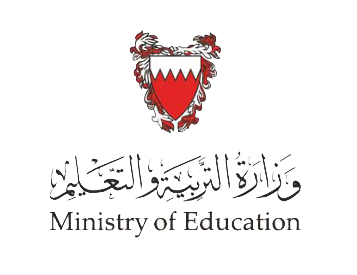 Activity (1): Exercise (4): Solution
Salman Company uses a perpetual inventory system. It entered into the following information for the month of June 2020.
Compute cost of goods available for sales.
2. Compute the number of units in ending inventory.
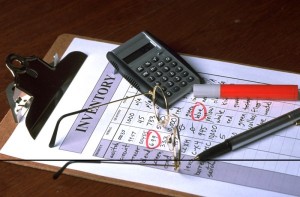 Ending Inventory in units = 3,000 – (1,200 +250)
                                              = 1,550 units
وزارة التربية والتعليم –الفصل الدراسي الثاني 2020-2021م
Accounting 3                                                                                    INVENTORIES AND COST OF SALES                                                                                     Acc. 213
3.  Compute cost of goods sold and cost of ending Inventory (FIFO)
Activity (1): Exercise (4): Solution
Salman Company uses a perpetual inventory system. It entered into the following information for the month of June 2020.
11.111
BD20,000 - 13333.2 = 6666.8
14.537
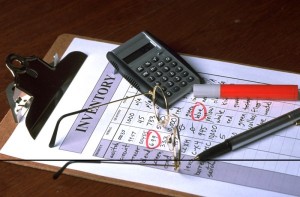 26,166.8 – 3634.25 = 22532.55
وزارة التربية والتعليم –الفصل الدراسي الثاني 2020-2021م
Accounting 3                                                                                    INVENTORIES AND COST OF SALES                                                                                     Acc. 213
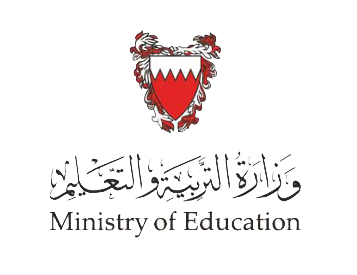 Activity (1): Exercise (4): Solution
4. Compute the gross profit.
Sales = (1,200×20) + (250×20) 
           = (24,000 + 5,000)
           =BD29,000
Gross profit = Sales – COGS
               = 29,000 – 16,967.45 = BD12032.55
وزارة التربية والتعليم –الفصل الدراسي الثاني 2020-2021م
Accounting 3                                                                                    INVENTORIES AND COST OF SALES                                                                                     Acc. 213
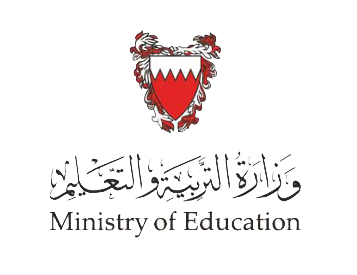 End of Lesson
definition of Perpetual Inventory System 
The calculation of cost of goods sold and closing inventory by using the WA method – Perpetual System.
لمزيد من المعلومات:

www.Edunet.com1- زيارة البوابة التعليمية 
2- حل أسئلة وأنشطة الكتاب المدرسي.
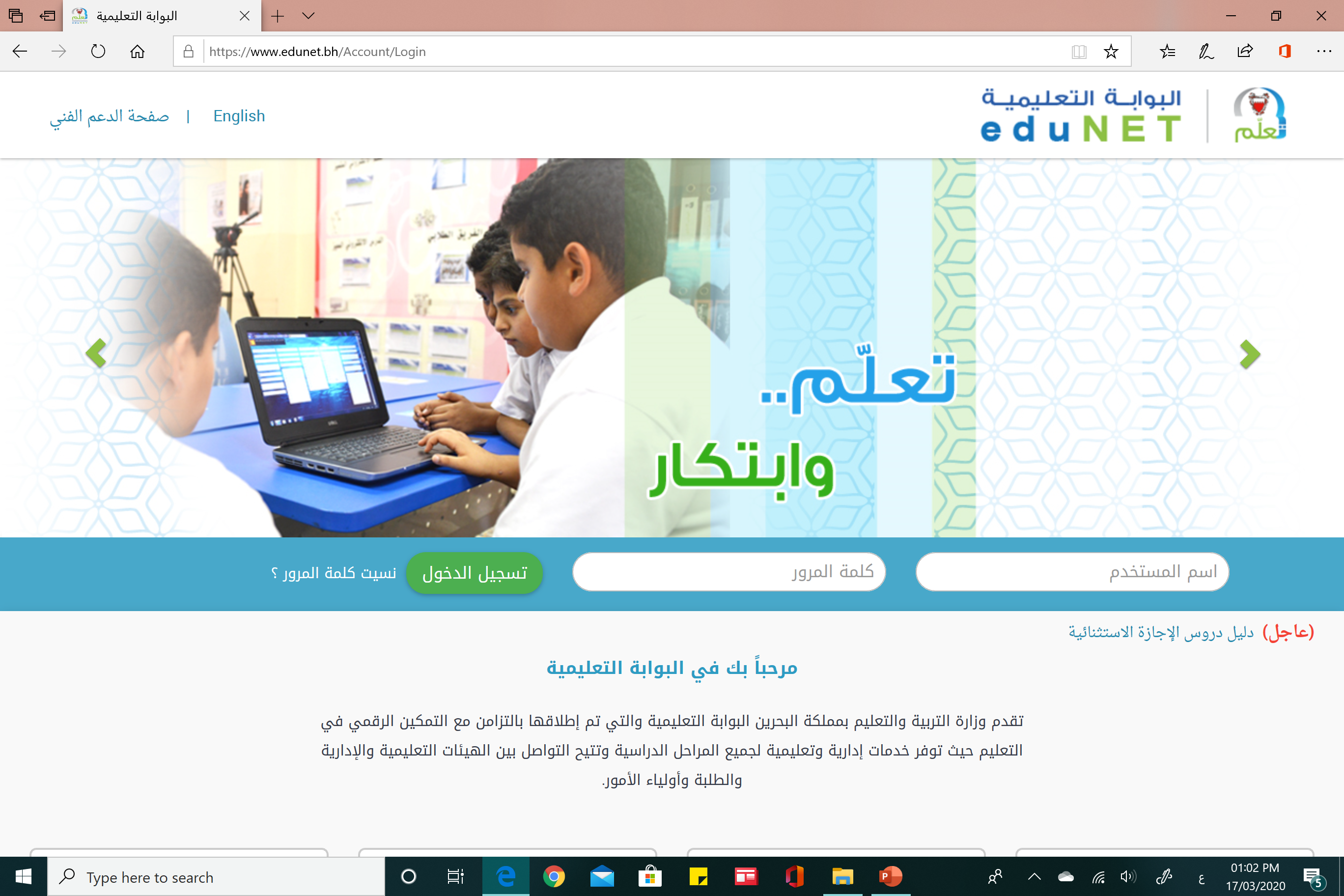 وزارة التربية والتعليم –الفصل الدراسي الثاني 2020-2021م